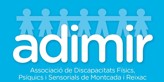 LOS OFICIOS
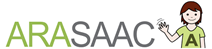 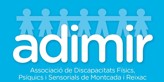 P A N A D E R O
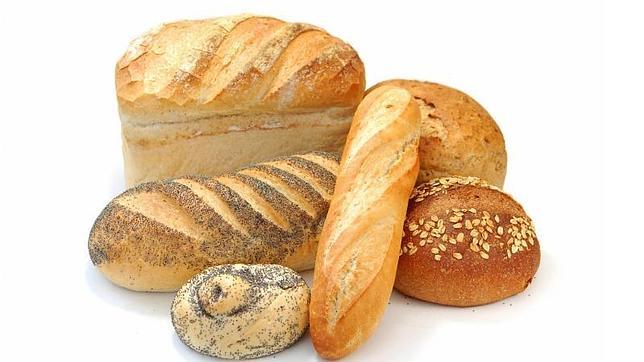 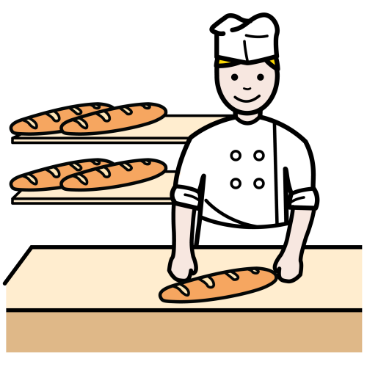 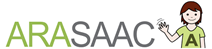 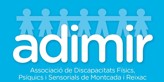 B O M B E R O S
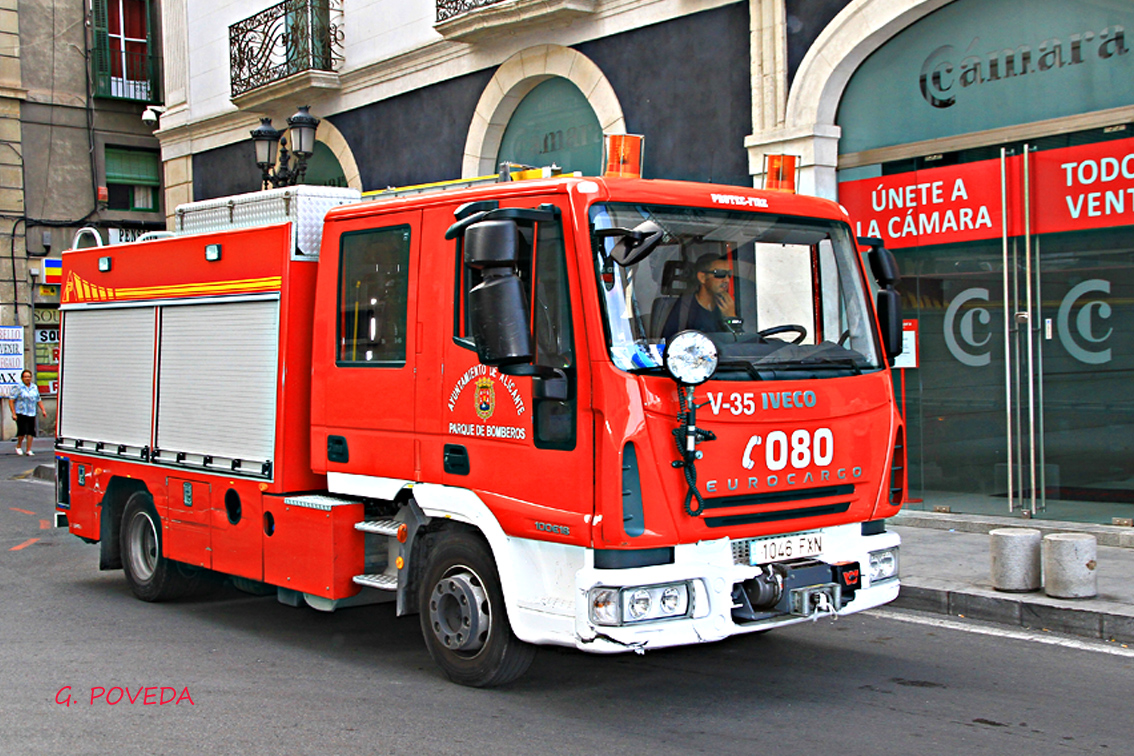 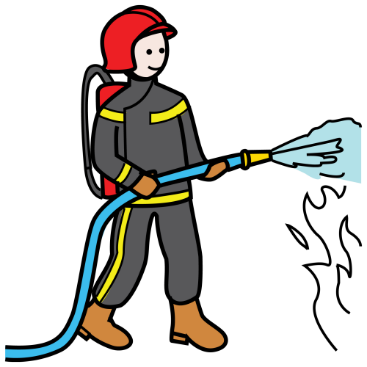 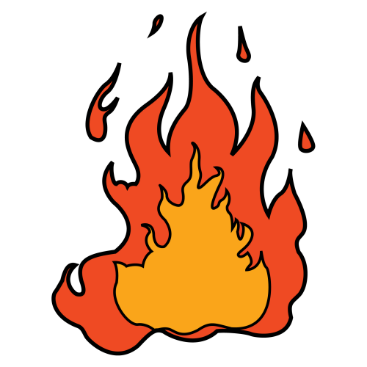 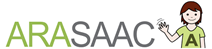 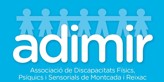 M É D I C O
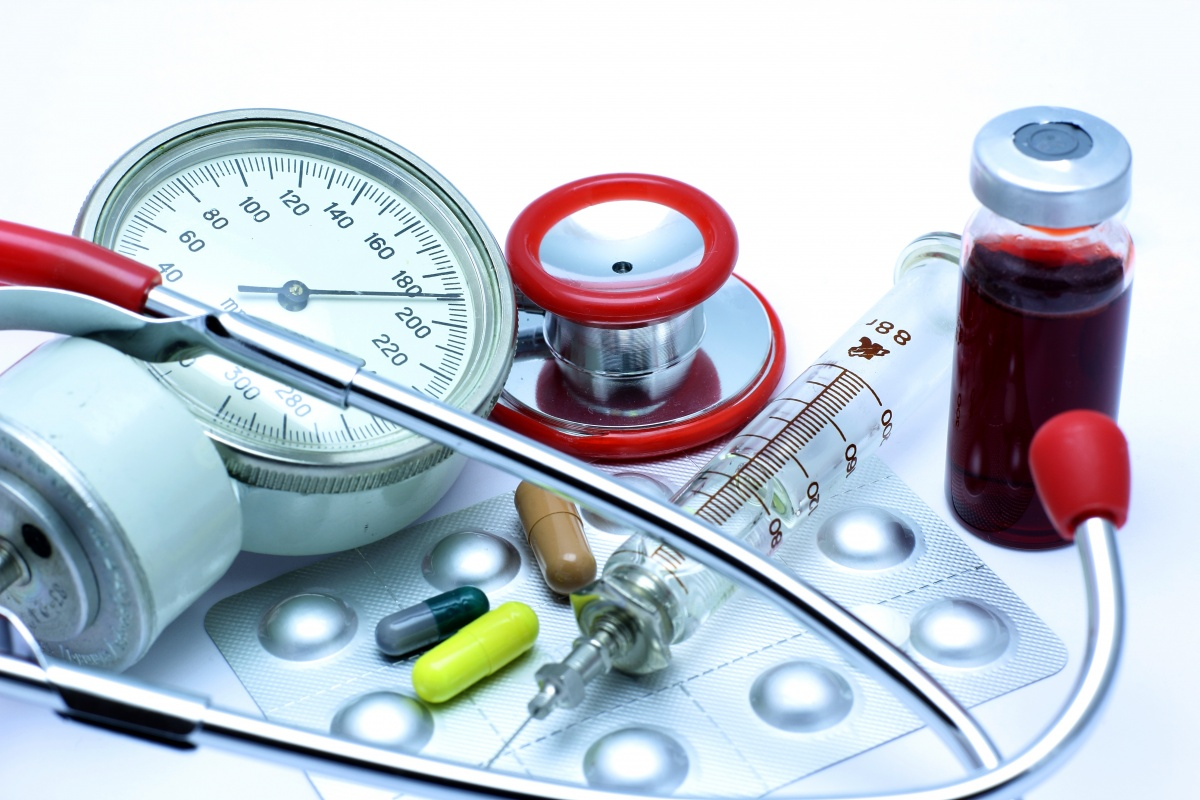 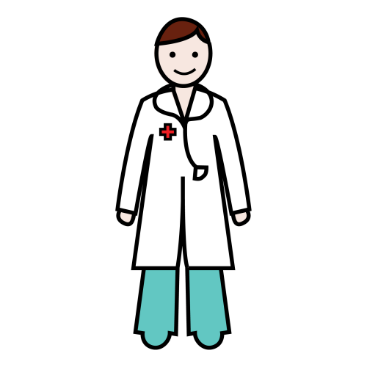 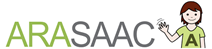 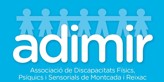 P O L I C I A
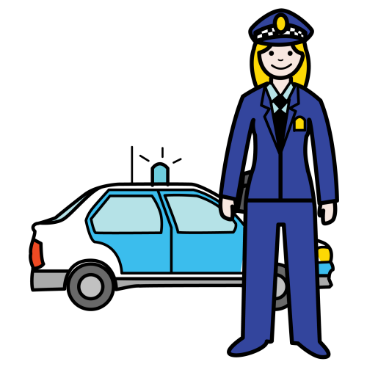 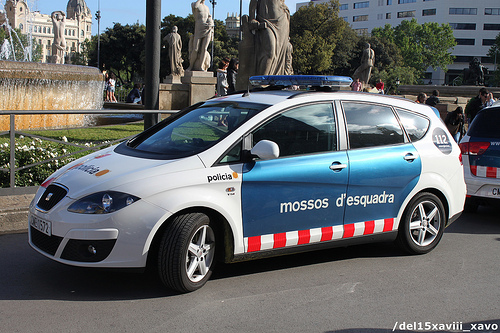 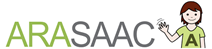 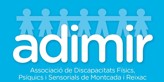 ELECTRICISTA
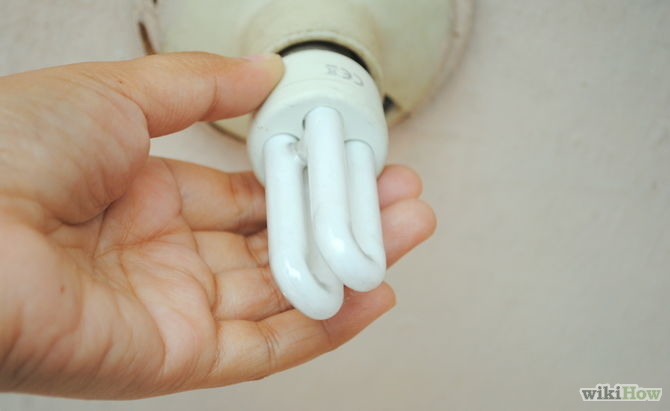 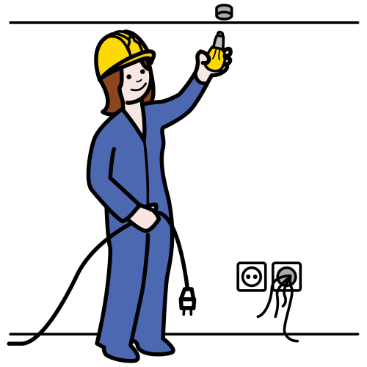 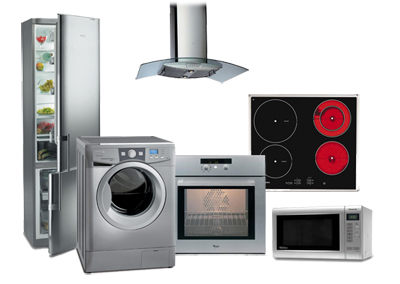 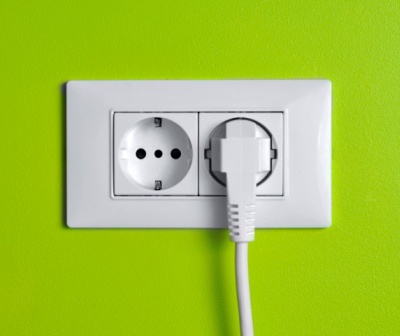 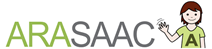 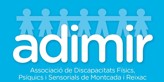 FONTANERO
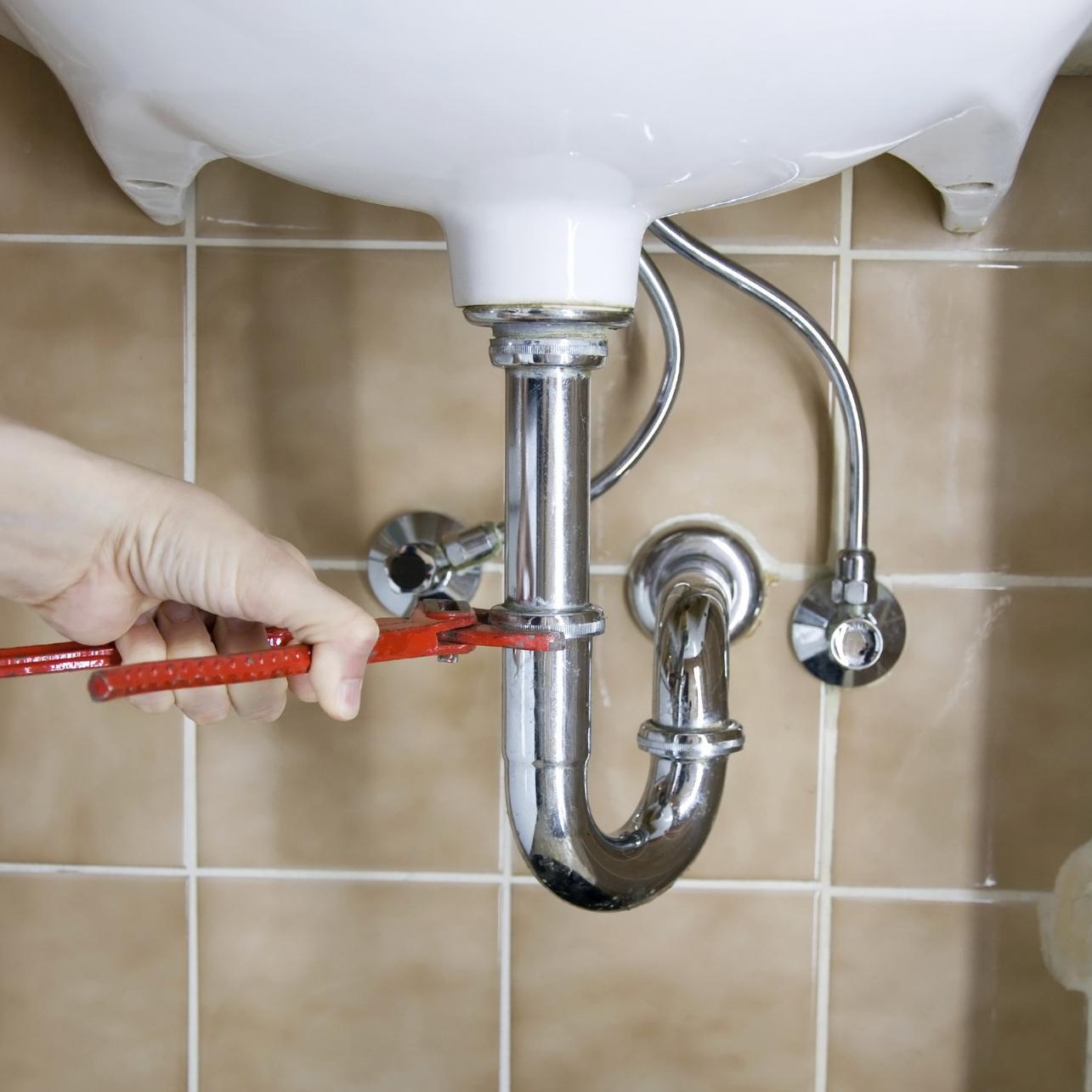 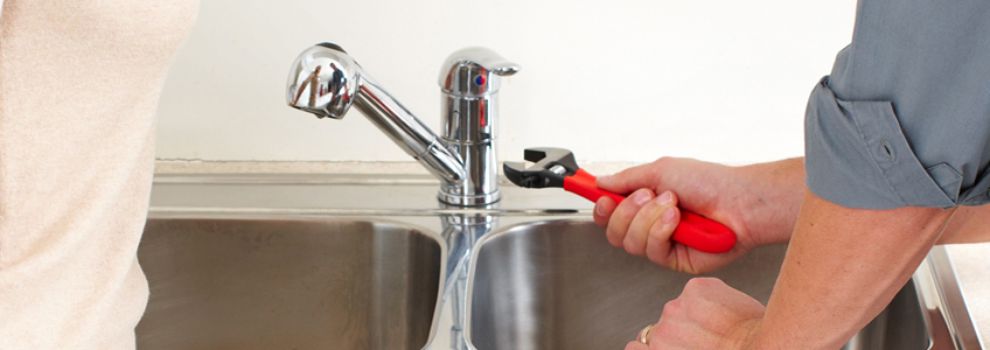 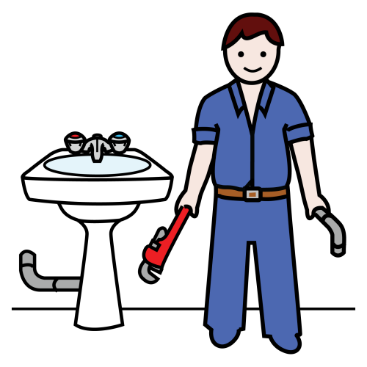 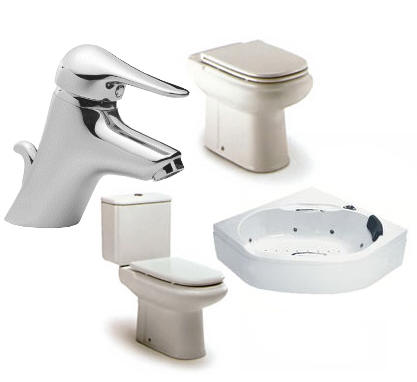 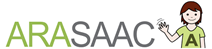 C A R T E R O
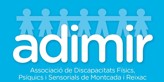 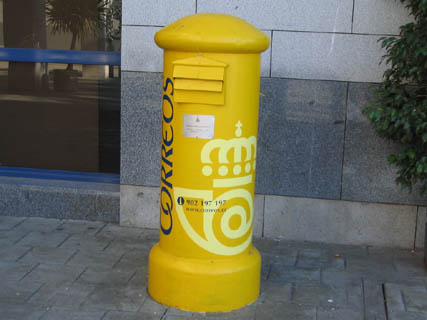 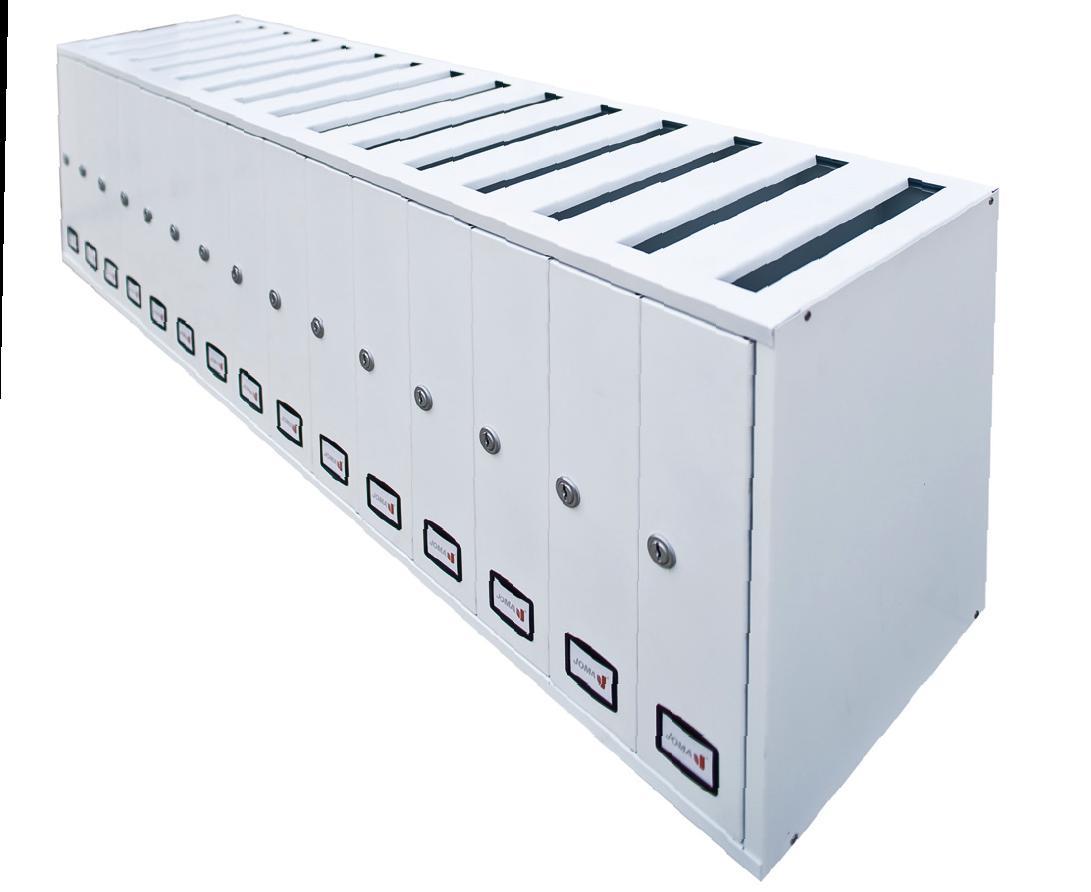 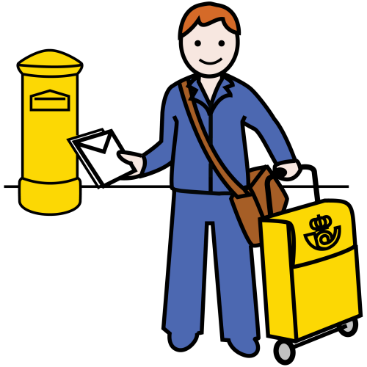 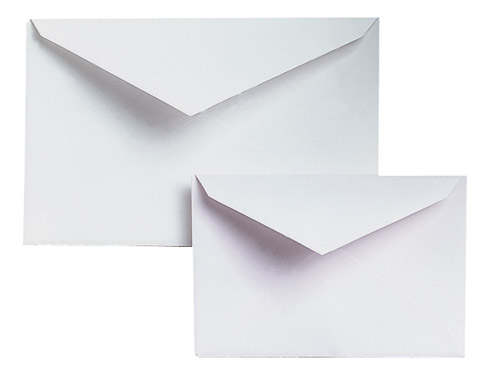 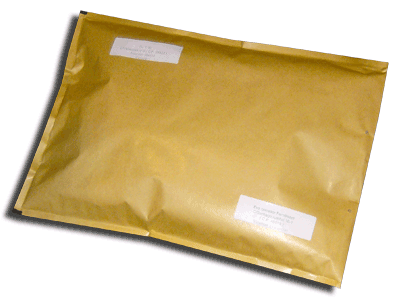 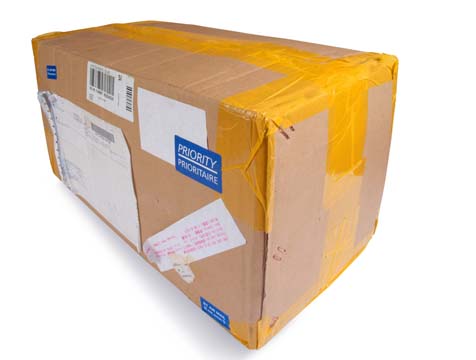 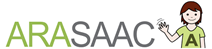 P E L U Q U E R O
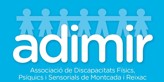 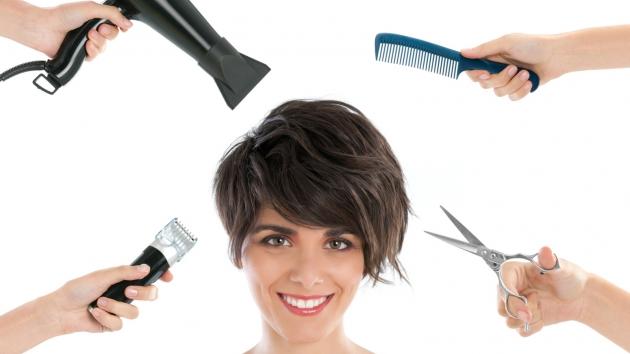 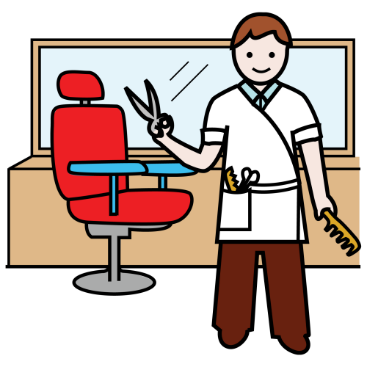 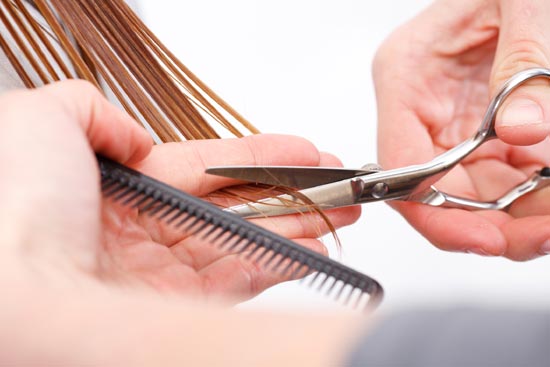 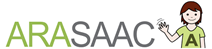 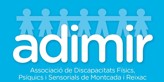 C O C I N E R O
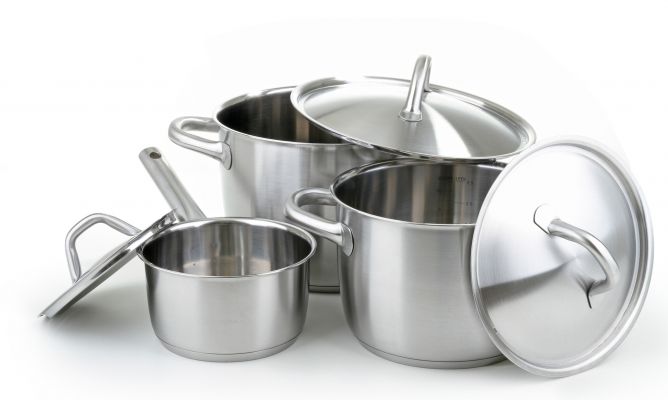 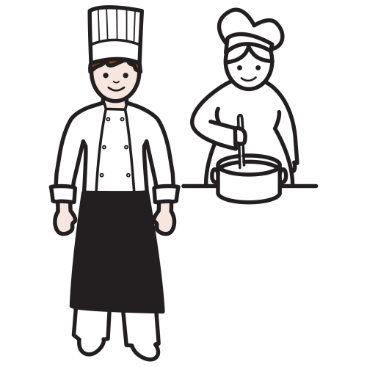 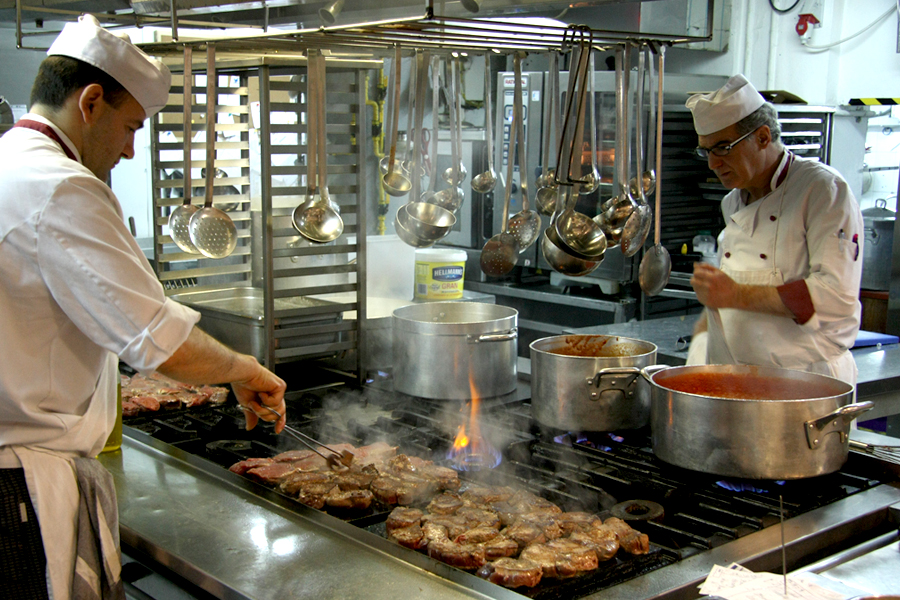 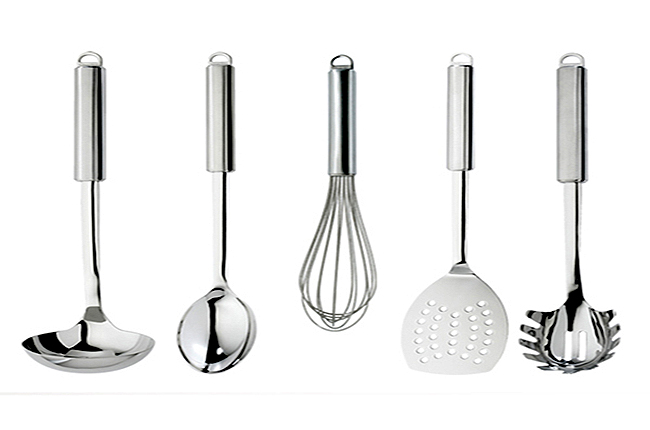 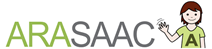 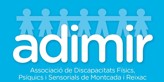 M A E S T R O
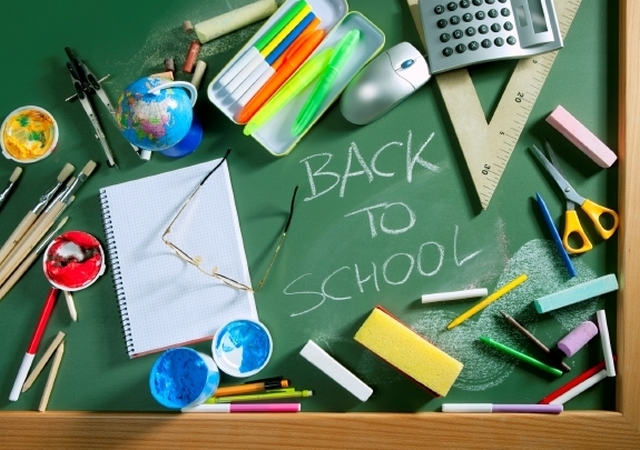 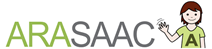 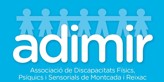 O B R E R O
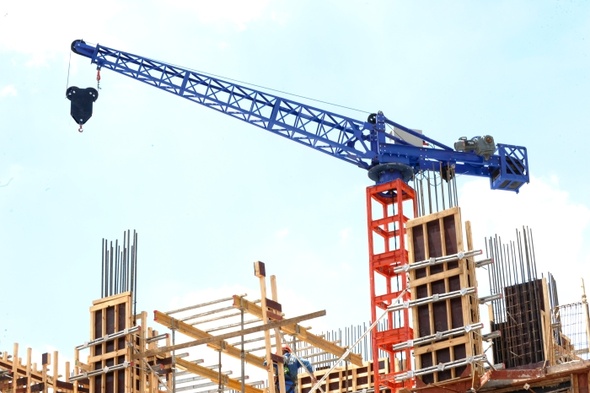 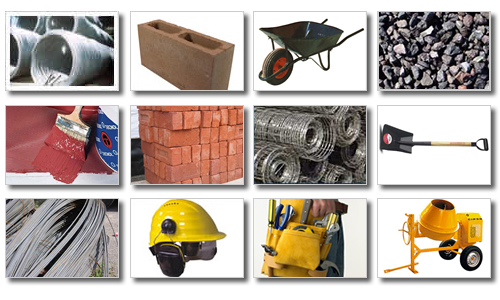 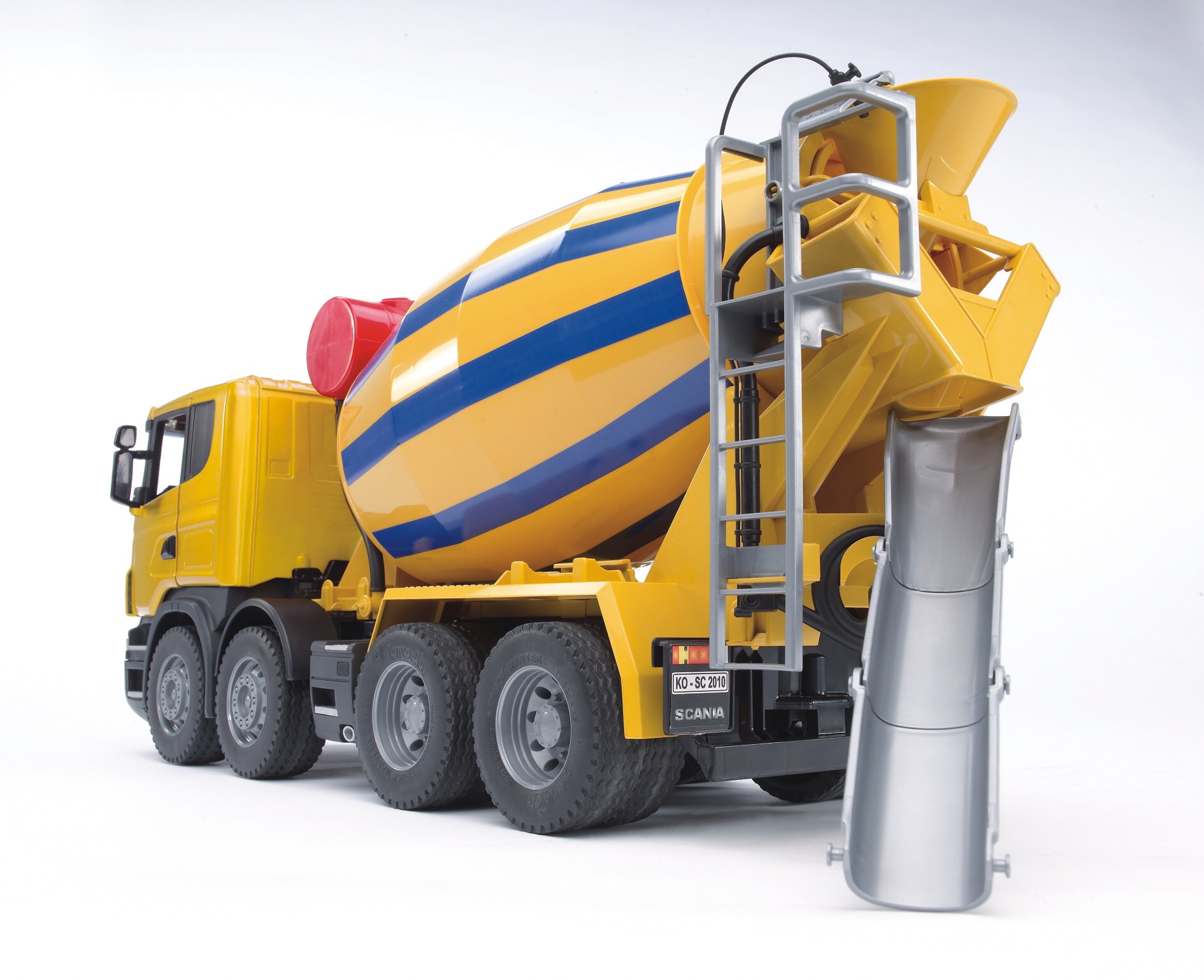 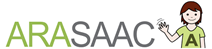 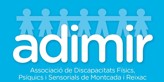 C A R P I N T E R O
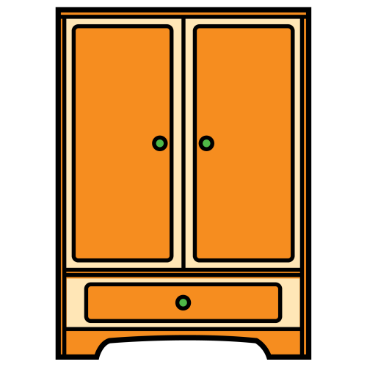 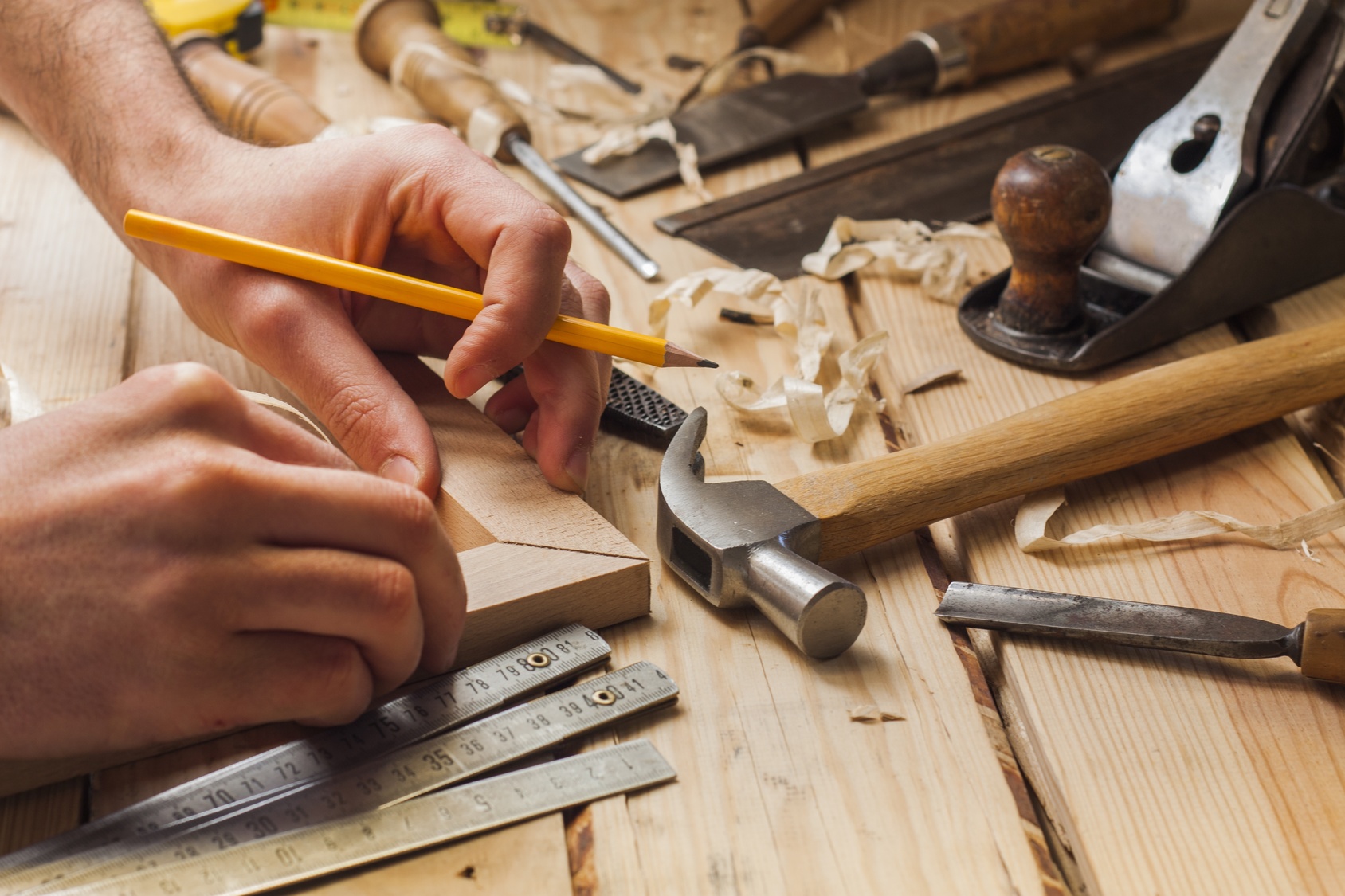 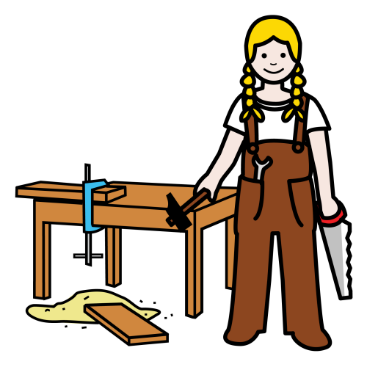 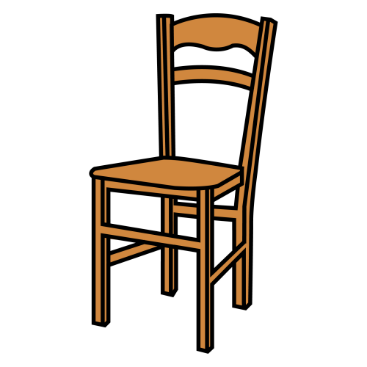 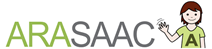 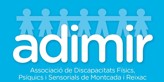 P E S C A D E R O
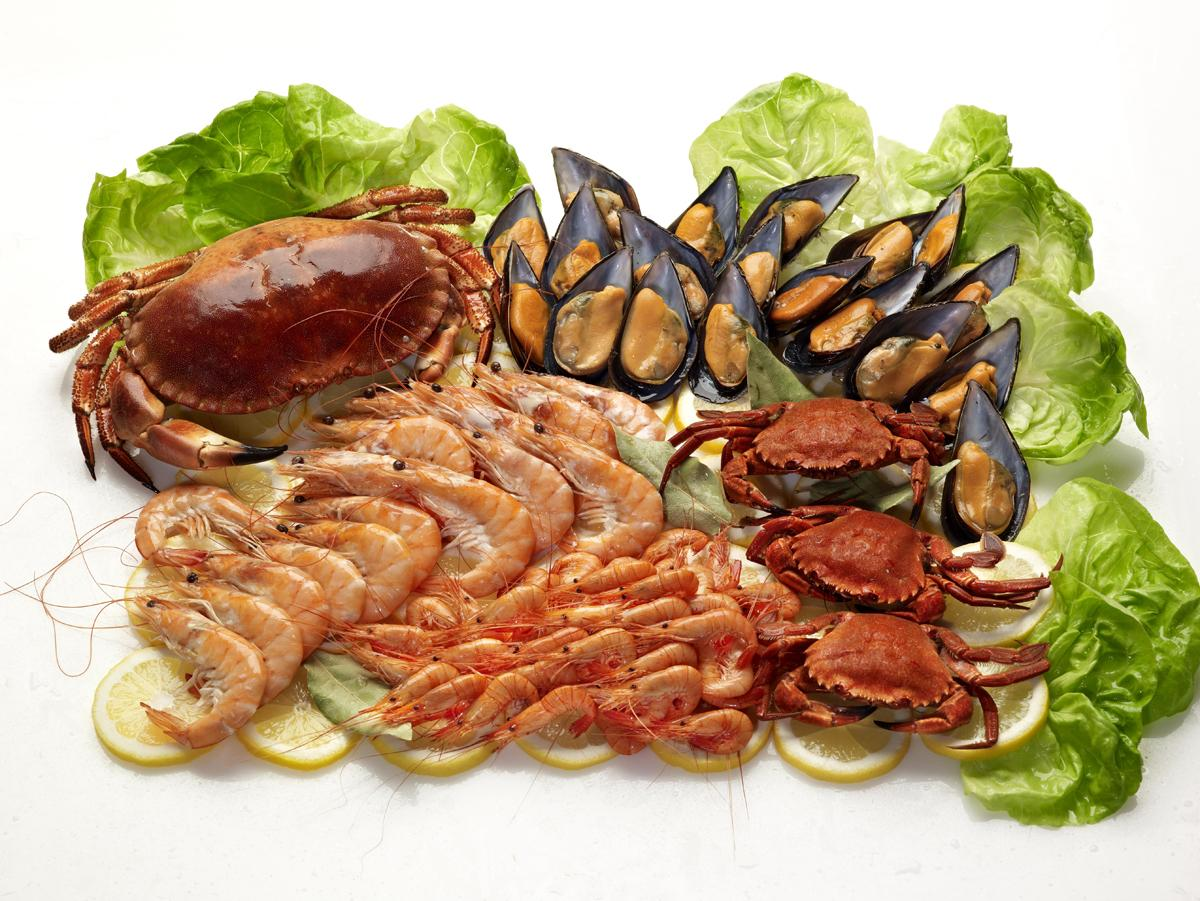 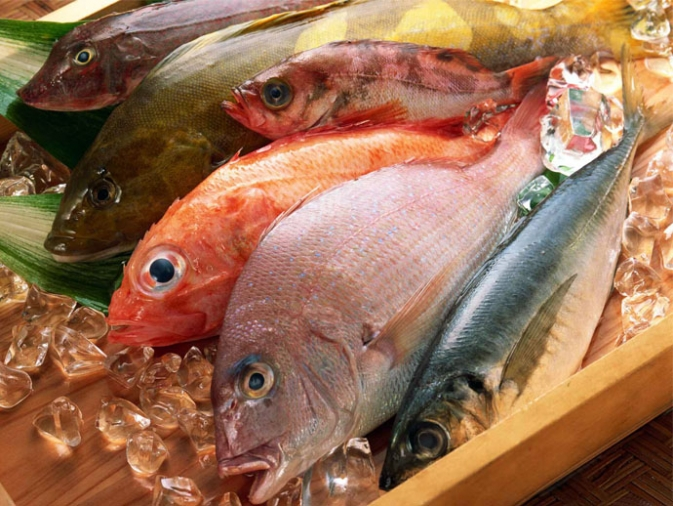 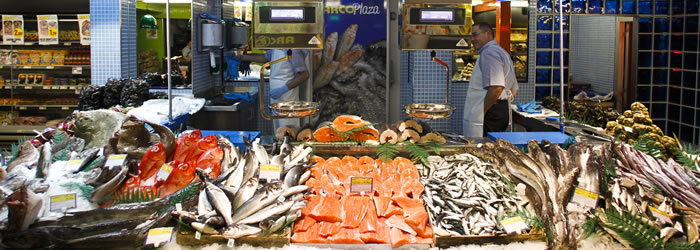 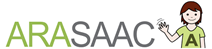 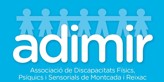 F R U T E R A
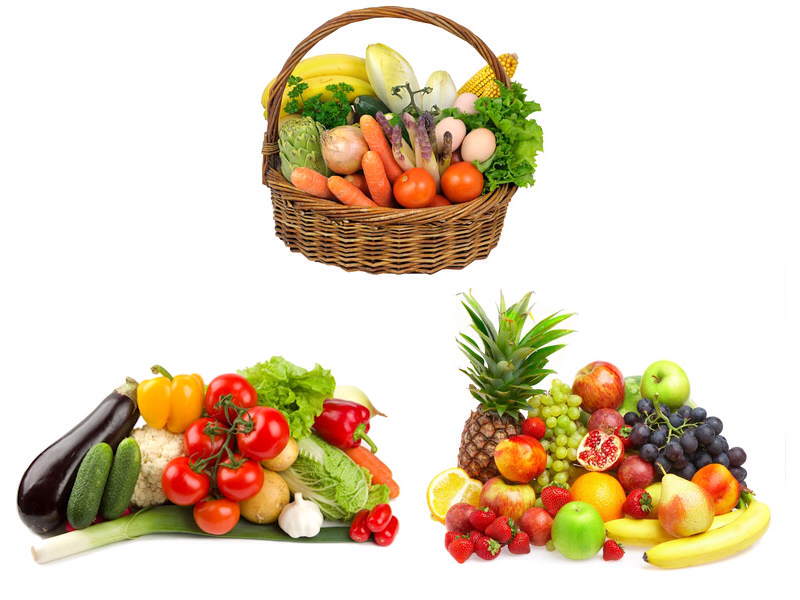 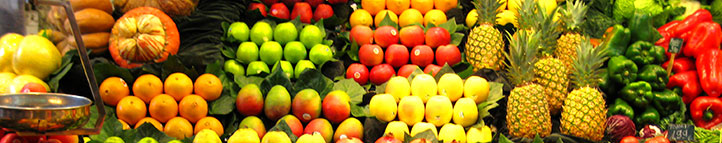 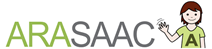 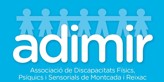 C A M P E S I N O
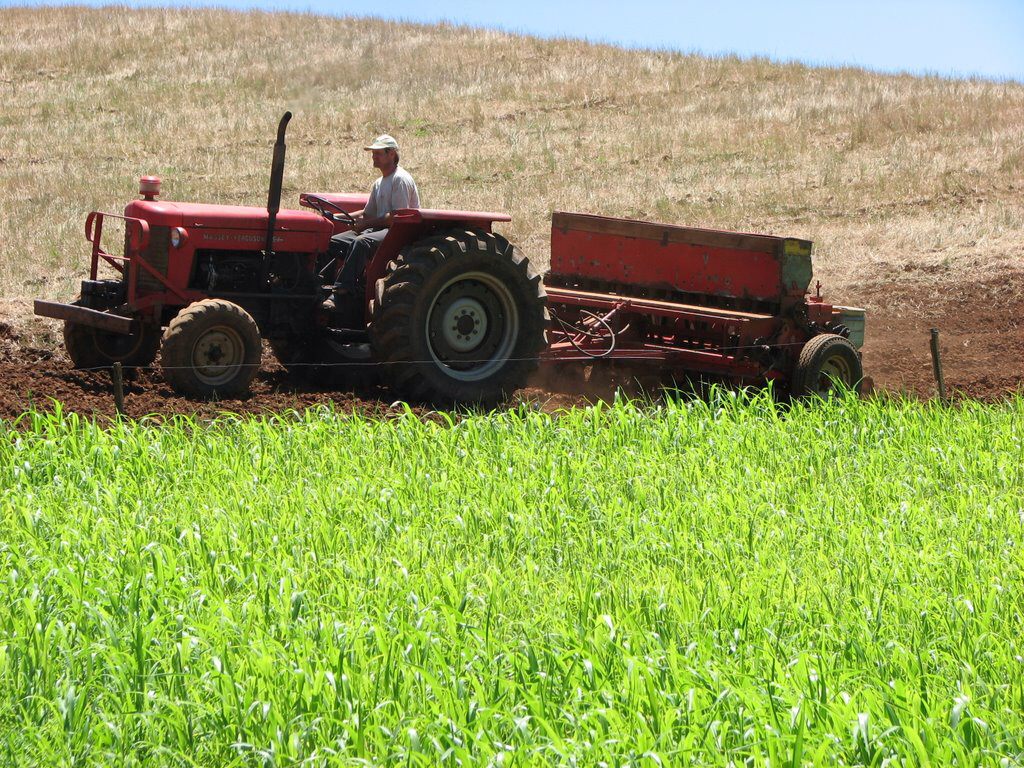 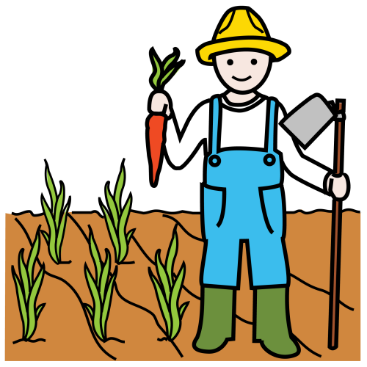 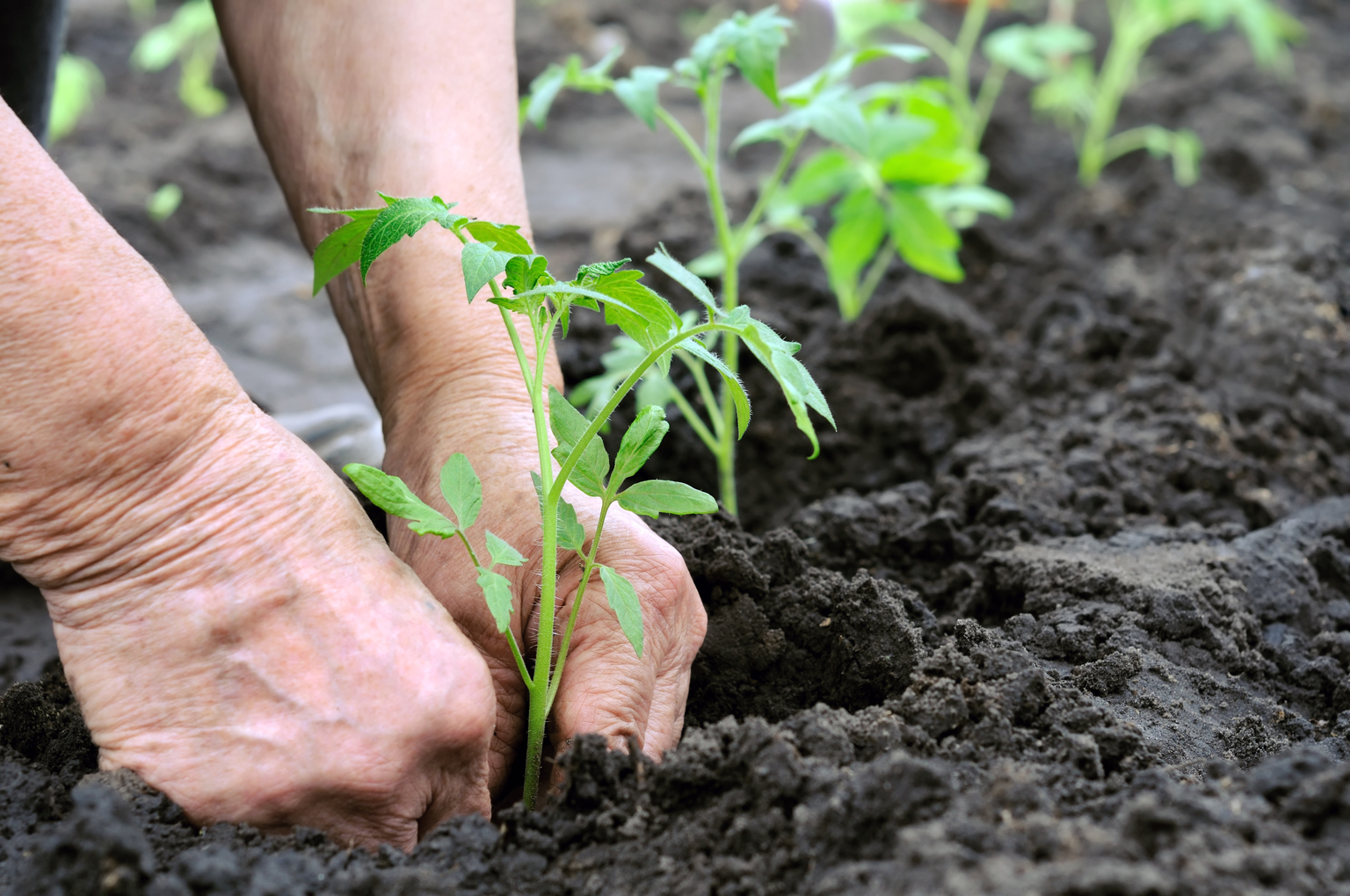 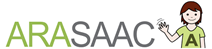 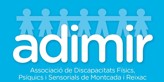 C A R N I C E R O
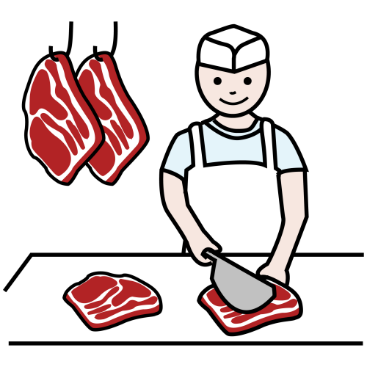 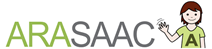